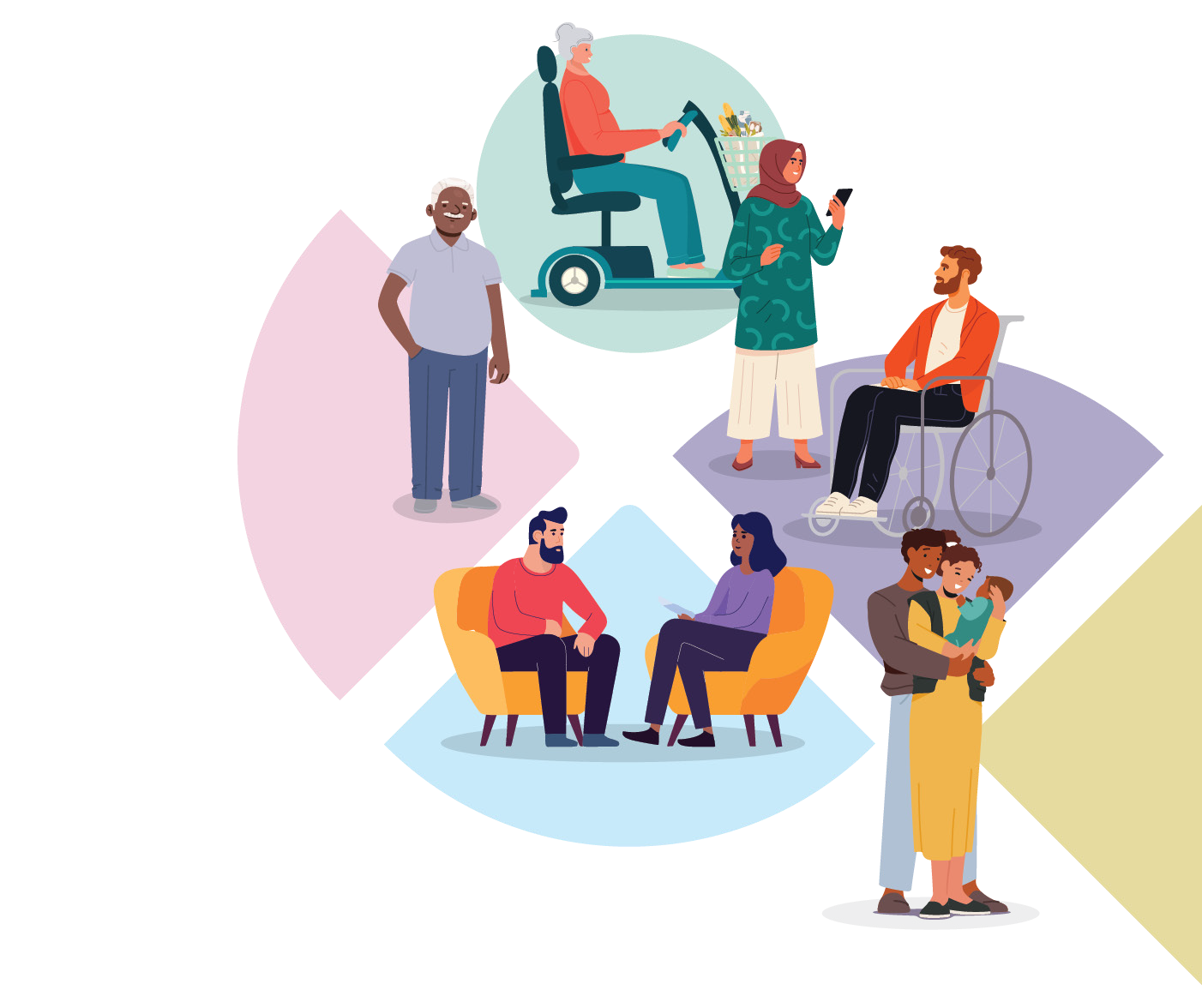 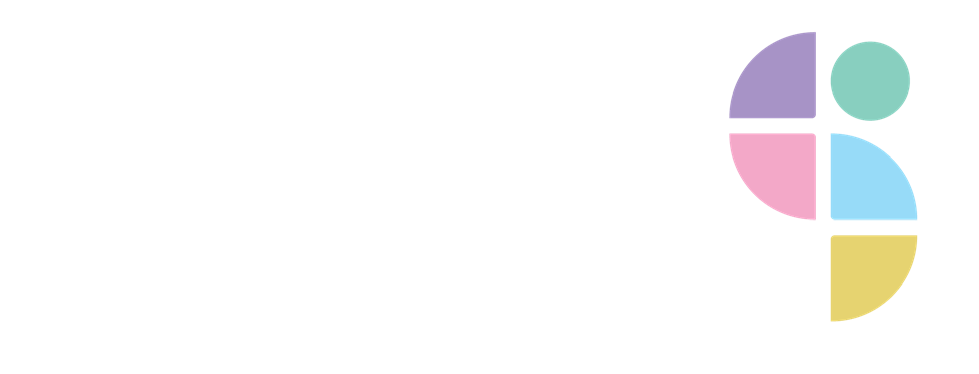 Heading/titletext to go here in
white	and	light	font	here
Any sub to go here smaller bold
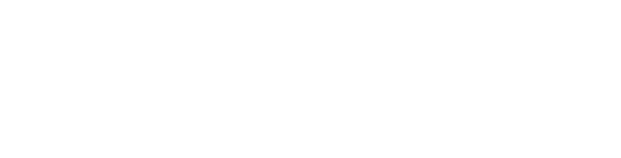 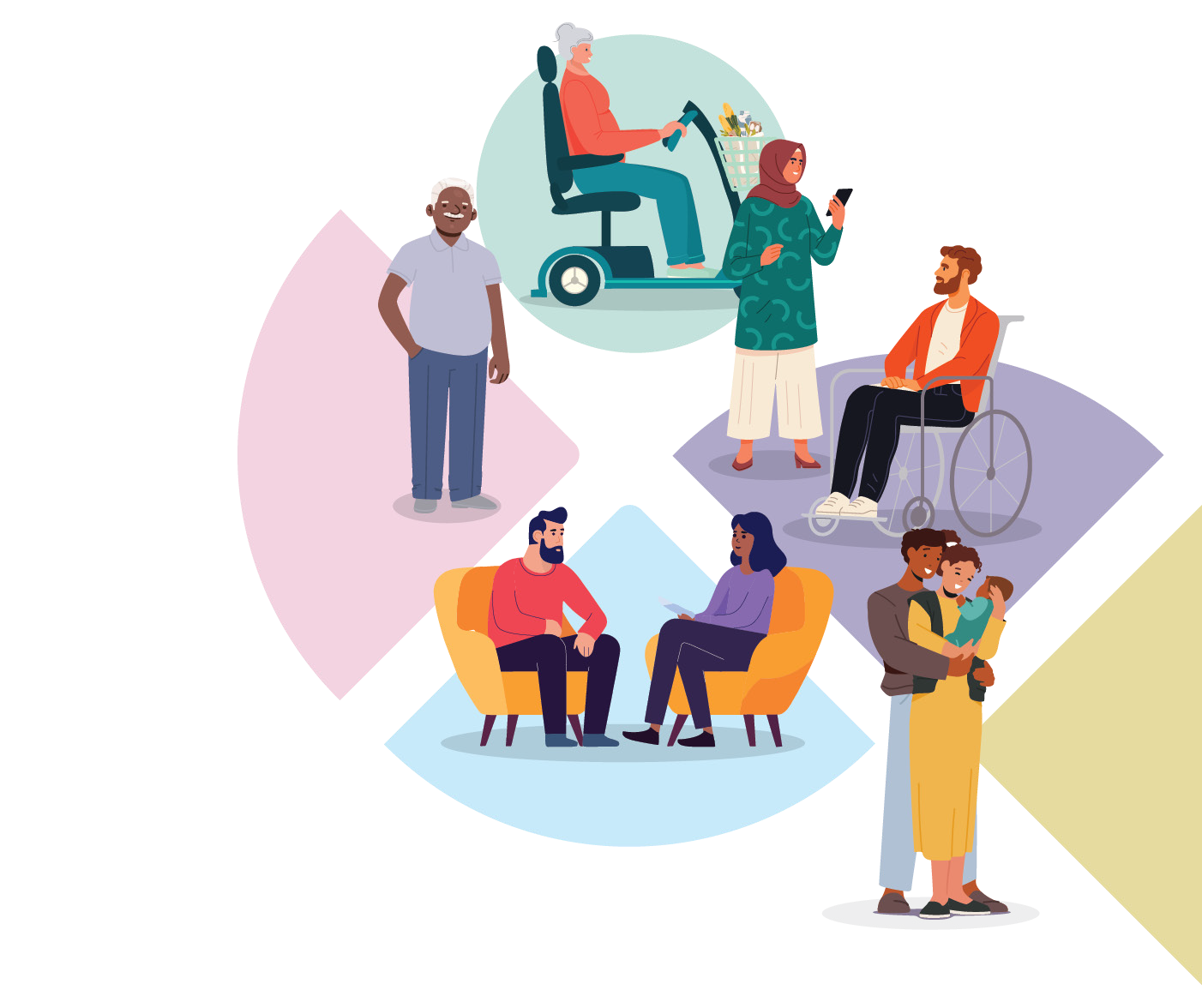 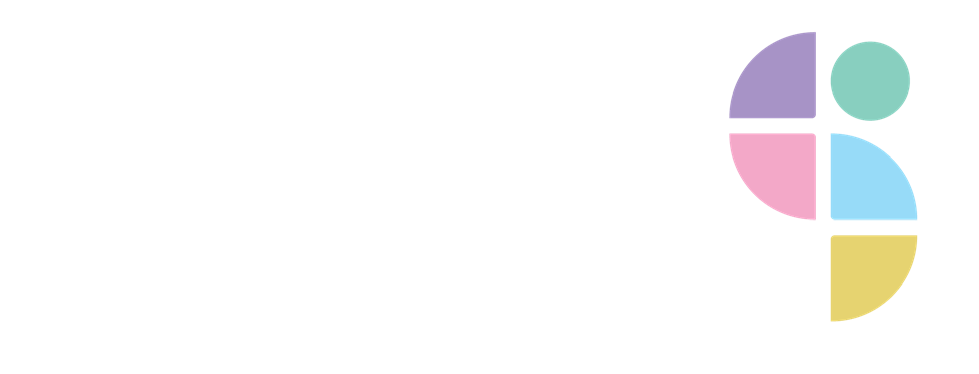 Heading/titletext to go here in
white	and	light	font	here
Any sub to go here smaller bold
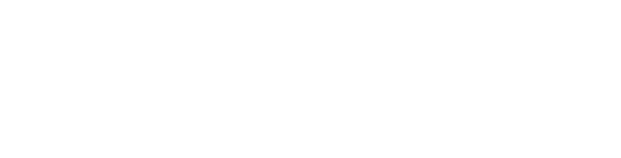 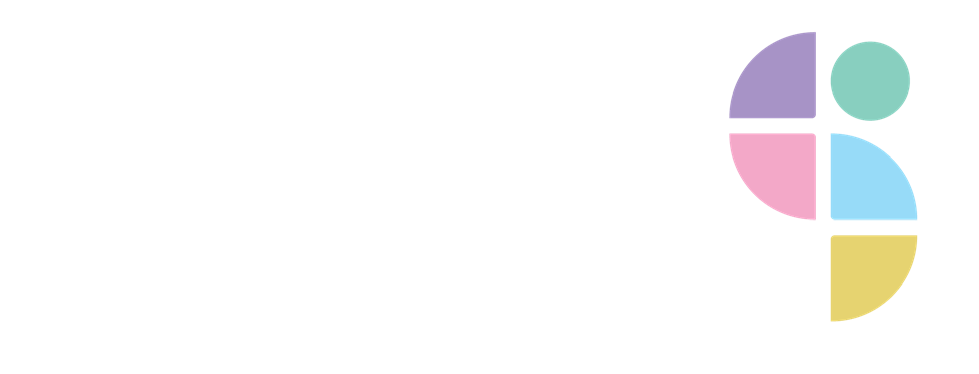 Heading/title text to go here in white and, yellow bold, teal bold, pink bold or blue bold highlights can be used
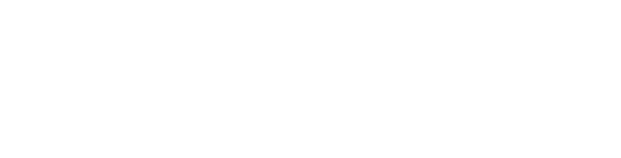 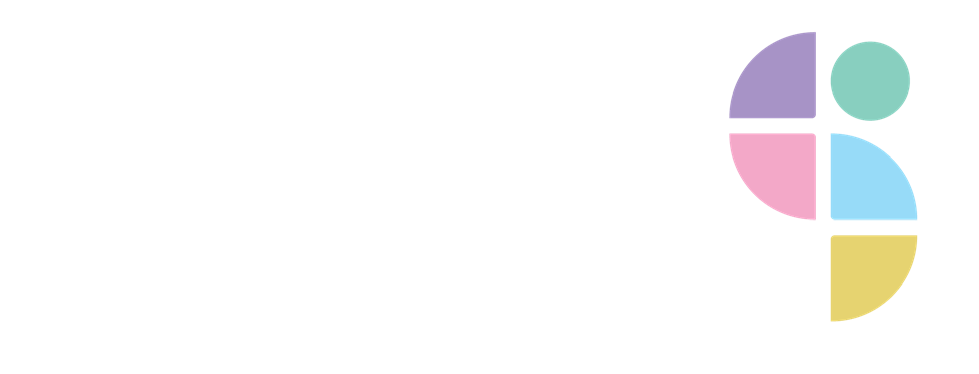 Heading/title text to go here in white and, yellow bold, teal bold, pink bold or blue bold highlights can be used
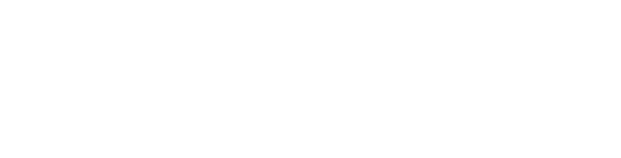 Sub title pages heading white on purple
Outfit Semi bold as subs  14pt or 16pt
Outfit light or regular as main body copy 12pt
moluptatem de dolorer feriate mporeptiorat magnati officab inihilla vollanditiae es andam quae sum as eiuriorum cusae optus aborem comnimp ossitii storepe rferenda velent utat accae sun- dania nus plaut omnia vendelic tet verciis et aut lam entis dolorio blaborerum nost maio eost.
Outfit Semi bold as subs  14pt or 16pt
Outfit light or regular as main body copy 12pt
moluptatem de dolorer feriate mporeptiorat magnati officab inihilla vollanditiae es andam quae sum as eiuriorum cusae optus aborem comnimp ossitii storepe rferenda velent utat accae sun- dania nus plaut omnia vendelic tet verciis et aut lam entis dolorio blaborerum nost maio eost.
Outfit Semi bold as subs  14pt or 16pt
Outfit light or regular as main body copy 12pt
moluptatem de dolorer feriate mporeptiorat magnati officab inihilla vollanditiae es andam quae sum as eiuriorum cusae optus aborem comnimp ossitii storepe rferenda velent utat accae sun- dania nus plaut omnia vendelic tet verciis et aut lam entis dolorio blaborerum nost maio eost.
Outfit Semi bold as subs  14pt or 16pt
Outfit light or regular as main body copy 12pt
moluptatem de dolorer feriate mporeptiorat magnati officab inihilla vollanditiae es andam quae sum as eiuriorum cusae optus aborem comnimp ossitii storepe rferenda velent utat accae sun- dania nus plaut omnia vendelic tet verciis et aut lam entis dolorio blaborerum nost maio eost.
Sub title pages heading white on purple
Outfit Semi bold as subs  14pt or 16pt
Outfit light or regular as main body copy 12pt
moluptatem de dolorer feriate mporeptiorat magnati officab inihilla vollanditiae es andam quae sum as eiuriorum cusae optus aborem comnimp ossitii storepe rferenda velent utat accae sun- dania nus plaut omnia vendelic tet verciis et aut lam entis dolorio blaborerum nost maio eost.
Outfit Semi bold as subs  14pt or 16pt
Outfit light or regular as main body copy 12pt
moluptatem de dolorer feriate mporeptiorat magnati officab inihilla vollanditiae es andam quae sum as eiuriorum cusae optus aborem comnimp ossitii storepe rferenda velent utat accae sun- dania nus plaut omnia vendelic tet verciis et aut lam entis dolorio blaborerum nost maio eost.
Outfit Semi bold as subs  14pt or 16pt
Outfit light or regular as main body copy 12pt
moluptatem de dolorer feriate mporeptiorat magnati officab inihilla vollanditiae es andam quae sum as eiuriorum cusae optus aborem comnimp ossitii storepe rferenda velent utat accae sun- dania nus plaut omnia vendelic tet verciis et aut lam entis dolorio blaborerum nost maio eost.
Outfit Semi bold as subs  14pt or 16pt
Outfit light or regular as main body copy 12pt
moluptatem de dolorer feriate mporeptiorat magnati officab inihilla vollanditiae es andam quae sum as eiuriorum cusae optus aborem comnimp ossitii storepe rferenda velent utat accae sun- dania nus plaut omnia vendelic tet verciis et aut lam entis dolorio blaborerum nost maio eost.